Formulera mål genomförandeplan placering
[Speaker Notes: Till denna övning har deltagarna gjort en förberedande uppgift]
Innehåll och ungefärlig tidsåtgång
Mål – vad och varför? (30 minuter)
Utforska målformuleringar (30 minuter)
Utforska mål i ett eget ärende (45 minuter)
Formulera mål (45 minuter)
Utform uppdrag placering
2
[Speaker Notes: Denna bild visas inte för deltagarna. Den ger dig en översikt av innehållet.]
Mål – vad och varför? (30 minuter)
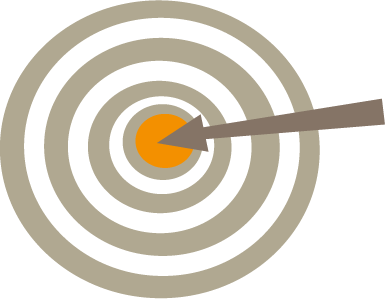 Övningens syfte
Att utveckla förståelsen för vad mål innebär och att synliggöra nyttan med att formulera konkreta mål.
Utform uppdrag placering
4
[Speaker Notes: Gå igenom syftet tillsammans.]
Diskutera två och två (5 minuter)
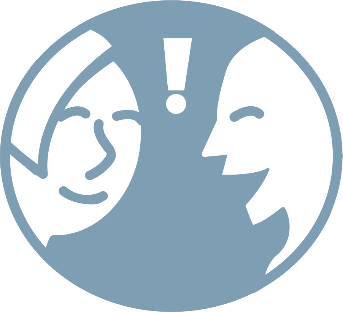 Diskutera och skriv några korta punkter som summerar vad ni kommit fram till:
Vad är skillnaden mellan mål, delmål och aktiviteter?
Vad finns det för olika syften med att ta fram konkreta målformuleringar i genomförandeplanen?
På vilket sätt skiljer sig målen i vårdplanen gentemot målen i genomförandeplanen?
Vad kan det få för konsekvenser för placeringen om det inte finns några mål – eller om målen är för vagt formulerade?
Utform uppdrag placering
5
[Speaker Notes: Dela in gruppen i par.]
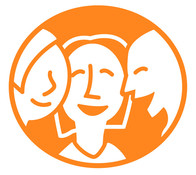 Sammanfatta gemensamt (10 minuter)
Varje par berättar om en sak som kommit fram i diskussionen
Utform uppdrag placering
6
MÅL
Det önskade resultatet med vården eller insatsen:
Hur ska barnet ha det jämfört med nu?
Hur ska det vara för barnet när målet är uppnått?
Vad ska ha hänt i barnets liv?
Utform uppdrag placering
7
[Speaker Notes: Så här kan mål beskrivas.Läs upp följande tre bilder, och diskutera gemensamt hur detta stämmer överens med hur de själva har definierat begreppen.]
DELMÅL
Mer kortsiktiga mål på vägen:
Utgår från målet.
Utgår från barnets behov.
Kan visa att utvecklingen går åt rätt håll.
Utform uppdrag placering
8
[Speaker Notes: Det här ett sätt att beskriva delmål.]
AKTIVITETER (HUR)
Något som görs för att nå mål och delmål:
Vad ska göras för att nå mål och delmål?
Hur ska aktiviteten utformas?
Vem ska göra något?
När börjar och slutar aktiviteten?
Utform uppdrag placering
9
[Speaker Notes: Det här ett sätt att beskriva aktiviteter Det är det  som beskrivs som “hur” i genomförandeplanen. En aktivitet kan t.ex. vara “Mormor följer Lisa till skolan.”]
Fundera enskilt (3 minuter)
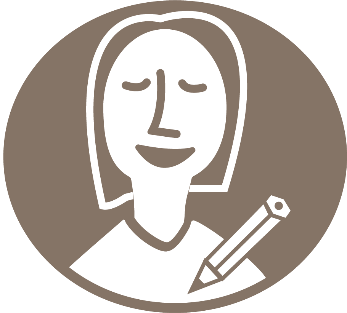 Vad tar du med dig från diskussionen?
Exempelvis:
Något du har fått hjälp med.
Eventuella ”aha-upplevelser”.
Något du ska börja, sluta eller fortsätta göra.
Utform uppdrag placering
10
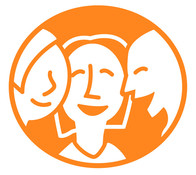 Sammanfatta och avsluta(5 minuter)
Gå laget runt och låt dem som vill dela med sig av tankar kring övningen. 
Avsluta övningen.
Utform uppdrag placering
11
Utforska målformuleringar(30 minuter)
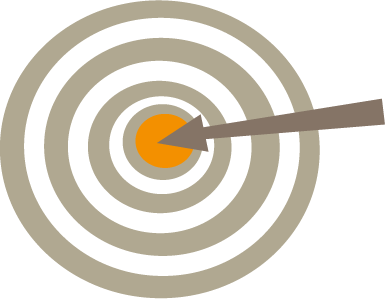 Övningens syfte
Att bidra till ökad förmåga att formulera konkreta och uppföljningsbara mål.
Utform uppdrag placering
13
[Speaker Notes: Dela in deltagarna i mindre grupper.
Dela ut ”Exempel på utredningsfrågor” till deltagarna.]
Diskutera två och två (5 min)
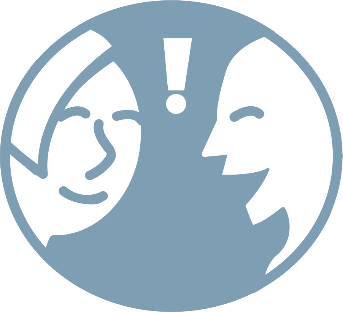 Vad är skillnaden mellan dessa två målformuleringar?
Kalle upplever att han kan prata med sin mamma 3 gånger i veckan utan att de börjar bråka.
Konflikterna med mamman ska minska.
Utform uppdrag placering
14
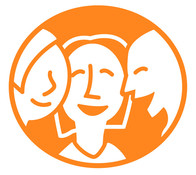 Sammanfatta gemensamt(5 min)
Redovisa vad ni har kommit fram till.
Utform uppdrag placering
15
[Speaker Notes: En viktig skillnad är att den ena är mer konkret och tydlig. Det blir därför lättare att följa upp.  
Formuleringar som till exempel att något ska minska behöver konkretiseras på något sätt.]
Diskutera två och två (5 min)
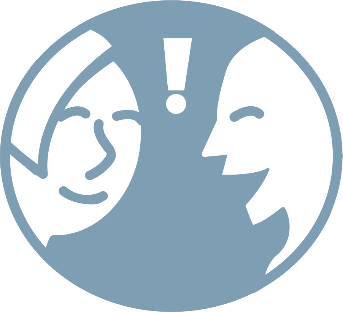 Vad är problematiskt med dessa två målformuleringar?
Kalle har ett fungerande socialt beteende.
Kalles pappa lever ett drogfritt liv.
Utform uppdrag placering
16
[Speaker Notes: Några kommentarer]
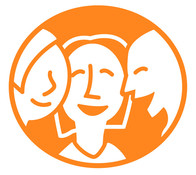 Sammanfatta gemensamt(5 min)
Redovisa vad ni har kommit fram till.
Utform uppdrag placering
17
[Speaker Notes: Frågor du kan ställa: Vad är ett socialt beteende? Vad innebär att ha ett fungerande socialt beteende? Vem värderar när det är fungerande?
Ska mål för pappan finnas med i barnets genomförande plan. Vad är det som gäller?]
Fundera enskilt(3 minuter)
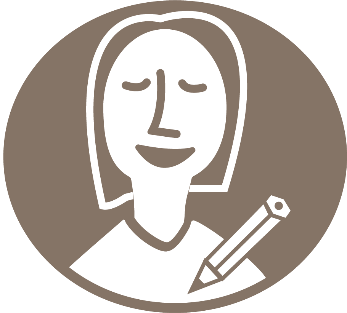 Vad tar du med dig från diskussionen? 
Exempelvis:
Något du har fått hjälp med.
Eventuella ”aha-upplevelser”.
Något du ska börja, sluta eller fortsätta göra.
Utform uppdrag placering
18
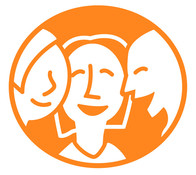 Sammanfatta och avsluta(5 minuter)
Gå laget runt och låt dem som vill dela med sig av tankar kring övningen. 
Avsluta övningen.
Utform uppdrag placering
19
Utforska mål i eget ärende(45 minuter)
[Speaker Notes: Till denna övning finns Bild 23 i deltagarmaterialet som du ska dela ut när de ska öva.]
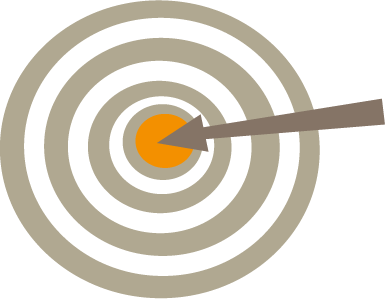 Övningens syfte
Att bidra till ökad förmåga att formulera konkreta mål, genom reflektion runt befintliga mål i ett eget ärende.
Utform uppdrag placering
21
[Speaker Notes: Gå igenom syftet gemensamt. 
Be sedan deltagarna att ta fram sin genomförandeplan. 
Dela ut Frågor till reflektion över dina mål finns i deltagarmaterialet]
Arbeta enskilt (15 minuter)
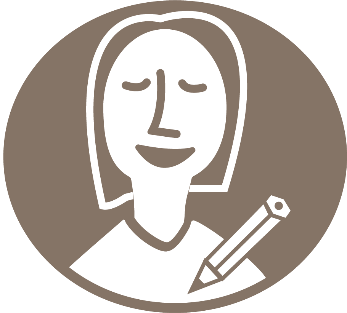 Reflektera över målen i ditt ärende med hjälp av frågor till enskild reflektion över dina målformuleringar
Utform uppdrag placering
22
[Speaker Notes: Dela ut frågorna som finns i Deltagarmaterial, bläddra till nästa bild]
Frågor till enskild reflektion över dina målformuleringar
Finns det otydliga eller vaga formuleringar som kan göra det svårt att veta hur insatsen ska genomföras? Hur skulle du kunna konkretisera eller förtydliga?
Hur vet du om målet/målen är uppnådda?
Hur vet du att de uppsatta målen är accepterade av barnet och vårdnadshavarna?
Hur ser vi att målen verkar vara realistiska och möjliga att uppnå?
Går det att förstå när målen ska vara uppnådda?
Är det tydligt vem som tar ansvar för vad?
Utform uppdrag placering
23
[Speaker Notes: Det här är frågorna om du delat ut till var och en]
Diskutera två och två (15 minuter)
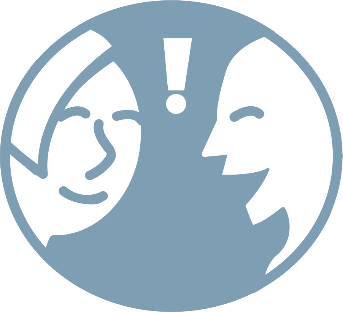 Vad fick ni för tankar när ni arbetade med frågorna?
Var det något ni reflekterade lite extra över?
Finns det något ni behöver tänka på när ni formulerar mål i framtiden?
Utform uppdrag placering
24
Diskutera två och två(5 minuter)
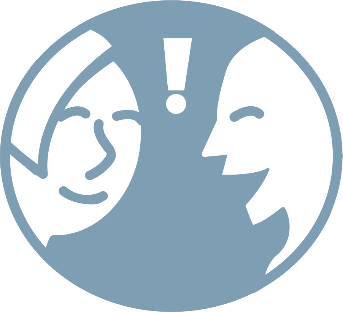 Jämför – hur stämmer detta överens med det ni kom fram till i övningen?
”Det är viktigt att målet med vården är så tydligt och konkret utformat att barn och vårdnadshavare kan förstå innebörden av förslaget. Socialnämnden måste på ett lättfattligt sätt kunna visa vilka syften som placeringen har och hur dessa syften ska uppnås.”

(Placerade barn och unga s. 132)
Utform uppdrag placering
25
[Speaker Notes: Läs upp texten i den blåa rutan och be paren att diskutera.]
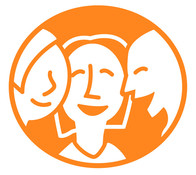 Sammanfatta och avsluta (10 minuter)
Varje par sammanfattar och berättar för övriga deltagare en viktig slutsats från sina diskussioner. 
Avsluta övningen.
Utform uppdrag placering
26
Formulera mål(45 minuter)
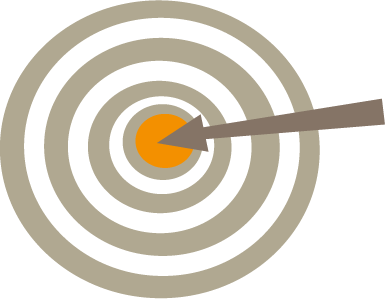 Övningens syfte
Att bidra till ökad förmåga att formulera konkreta mål i genomförandeplanen.
Utform uppdrag placering
28
[Speaker Notes: Gå igenom syftet tillsammans.]
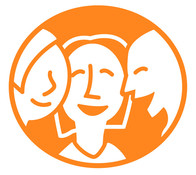 Beskriv ärendet (3 minuter)
Handläggaren i det aktuella ärendet ger gruppen den information som behövs för att kunna formulera konkreta mål utifrån syftet med insatsen.
Utform uppdrag placering
29
Fundera enskilt (5 minuter)
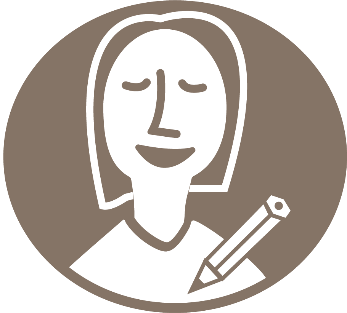 Fundera på möjliga målformuleringar och skriv ner varje mål på en lapp.
Tänk fritt!
Förkasta inga idéer i detta läge.
Utform uppdrag placering
30
Prioritera två och två (15 minuter)
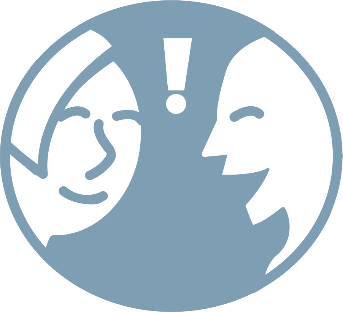 Gå igenom fråga för fråga. 
Välj ut den eller de mål som bäst stämmer överens med punkterna nedan. 
Specifikt – det är tydligt vad som ska uppnås
Mätbart – det går att avgöra om målet är uppnått
(Accepterat – om möjligt att avgöra)
Realistiskt – målet är möjligt att uppnå 
Tidsatt – det finns en tidsangivelse för när målet ska vara uppfyllt.
Utform uppdrag placering
31
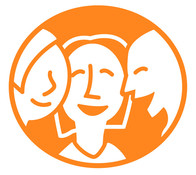 Gå igenom gemensamt (5 minuter)
Varje par läser upp 1–2 utvalda målformuleringar.
Motivera ert val.
Utform uppdrag placering
32
Fundera enskilt(3 minuter)
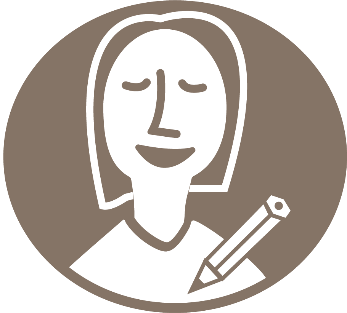 Vad tar du med dig från övningen? 
Exempelvis:
Något du har fått hjälp med.
Eventuella ”aha-upplevelser”.
Något du ska börja, sluta eller fortsätta göra.
Utform uppdrag placering
33
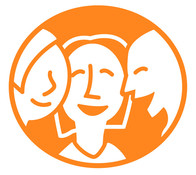 Sammanfatta och avsluta(5 minuter)
Gå laget runt och låt dem som vill dela med sig av tankar kring övningen. 
Avsluta övningen.
Utform uppdrag placering
34
[Speaker Notes: Som en del av avslutningen kan du, om du vill, visa tipsen på fördjupande läsning på nästa bild.]
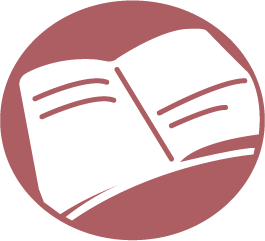 Läs mer:
Handläggning och dokumentation s. 342
Placerade barn och unga s. 206  –  210
Utform uppdrag placering
35